Salvaging the Historical Nature of Nantucket:
Reducing Construction and Demolition Waste
Abigail Calistra, Jakob Misbach, Heather Oxford, and Anthony Vuolo III

December 7, 2021
Project Goal
Limit construction and demolition (C&D) waste in landfills by using alternatives to demolition while maintaining the integrity of historic buildings
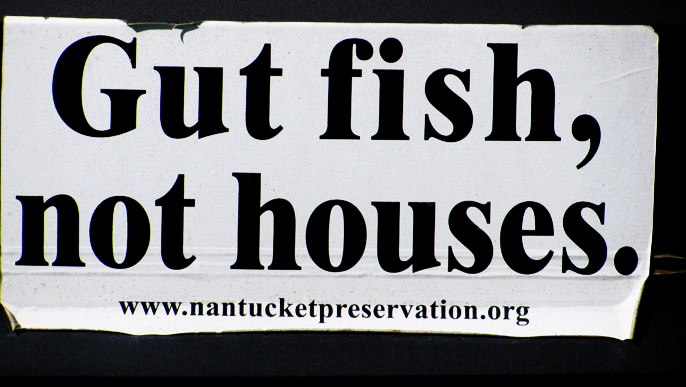 ‹#›
Objectives
Identify current C&D policies on Nantucket
1
Evaluate best C&D waste-handling practices outside Nantucket
2
Determine incentives for C&D waste reduction
3
‹#›
Background
‹#›
C&D debris accounts for ~67% of waste in the U.S.
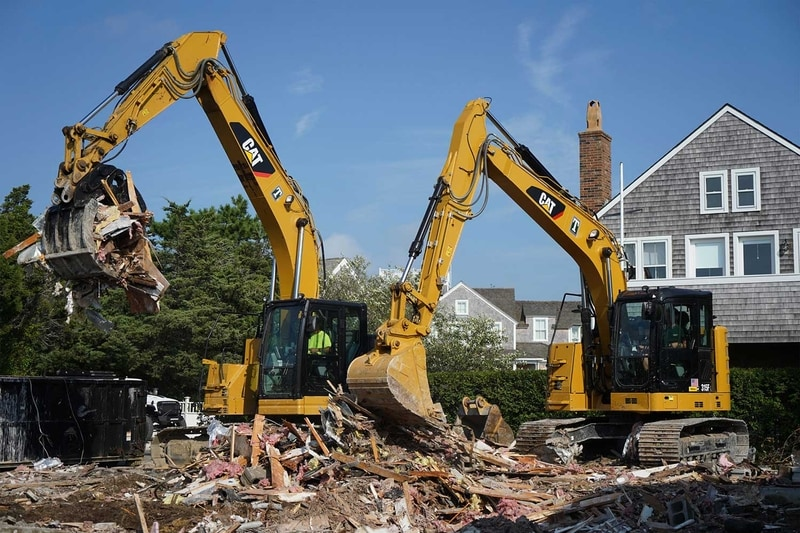 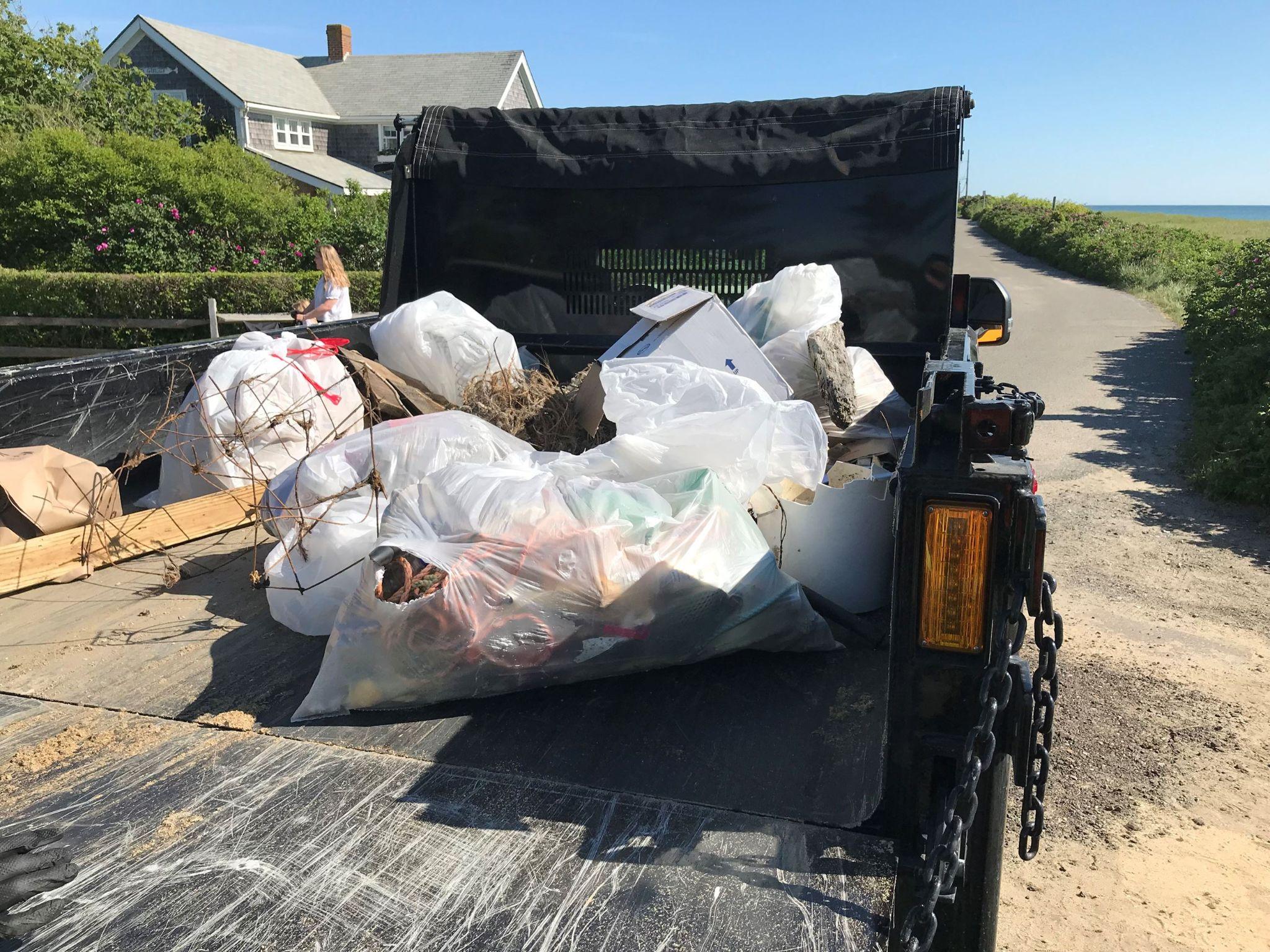 600 million tons
<300 million tons
‹#›
[Speaker Notes: According to the EPA]
Nantucket sends C&D waste off island.
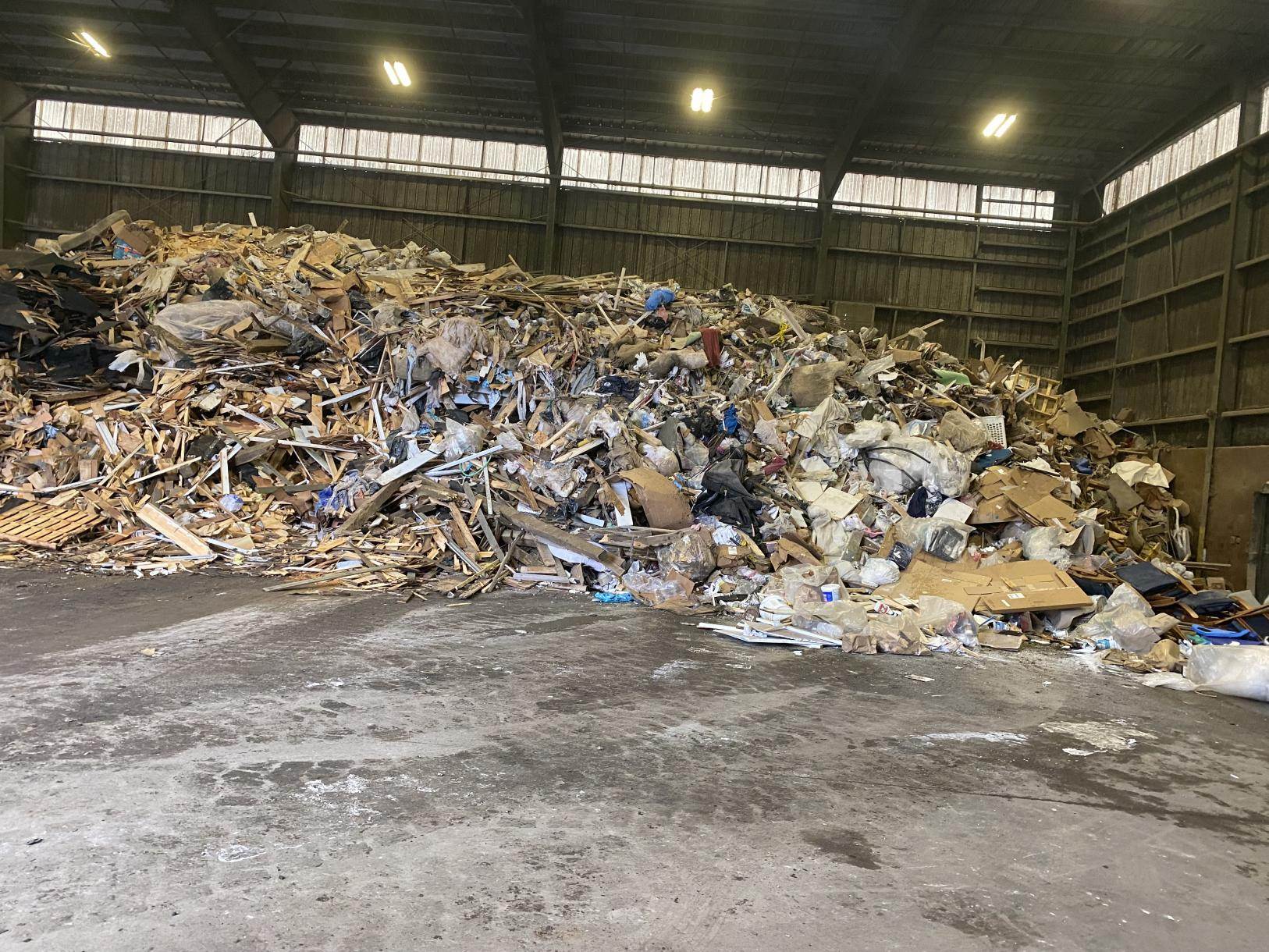 ‹#›
[Speaker Notes: This is a picture of the C&D waste building at the Nantucket landfill
All this material is shipped off-island]
Methods
‹#›
Interviews
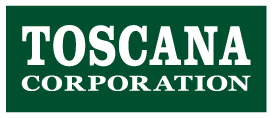 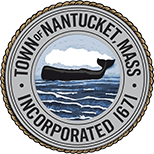 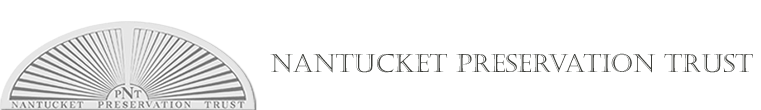 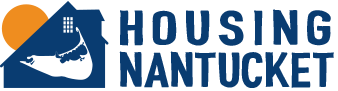 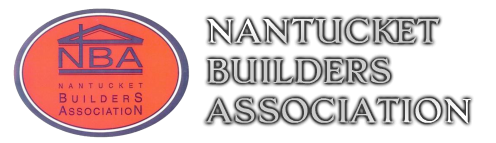 H.D.C.
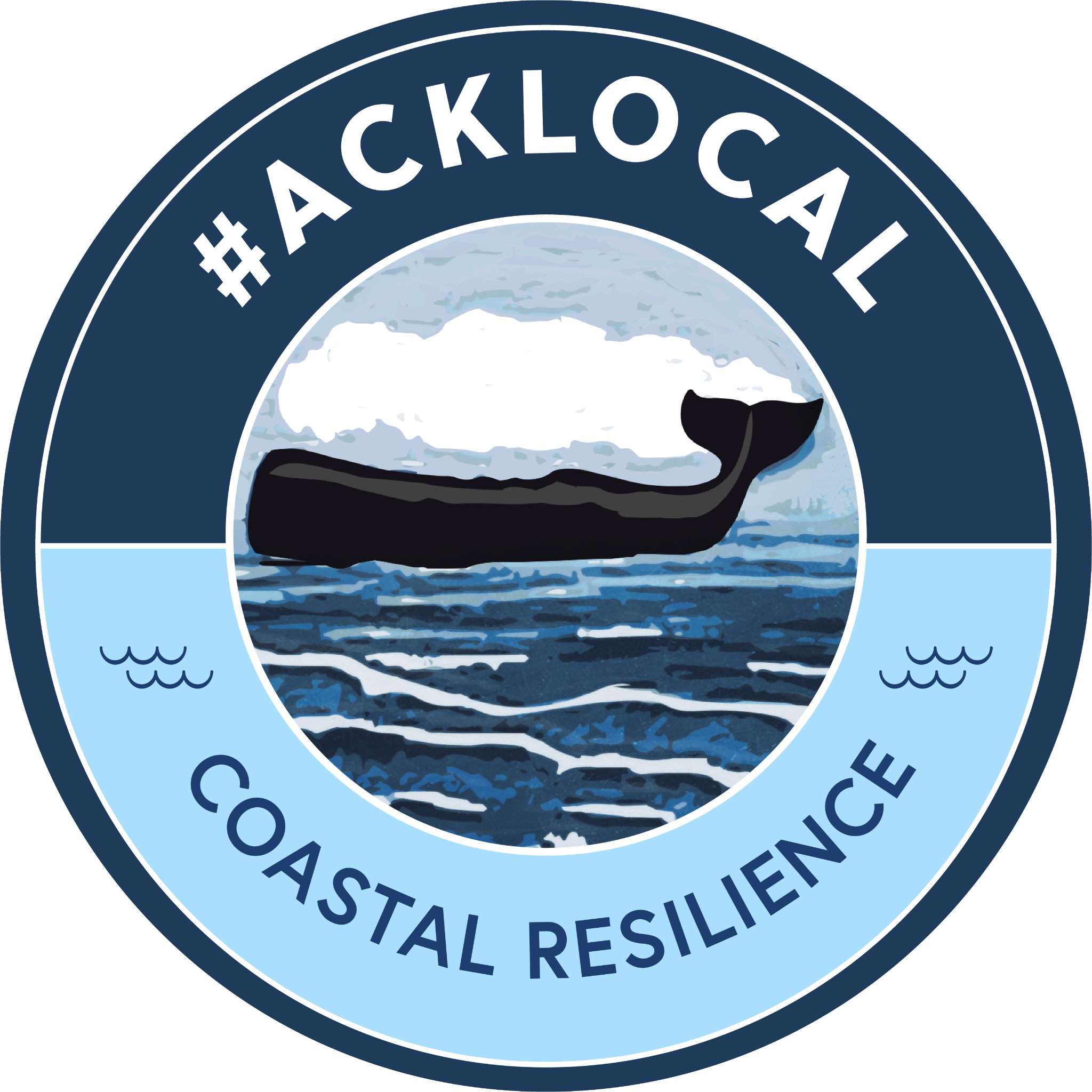 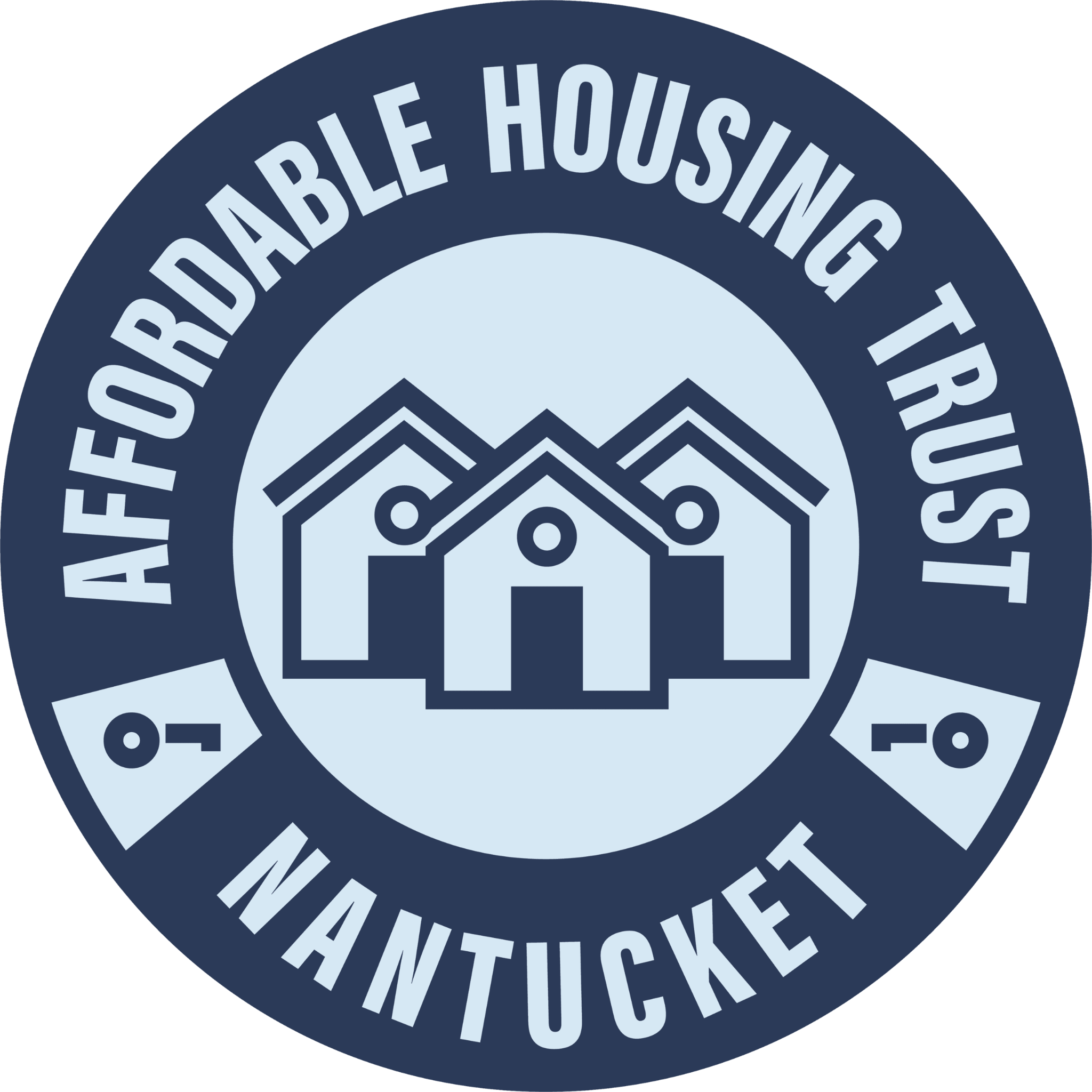 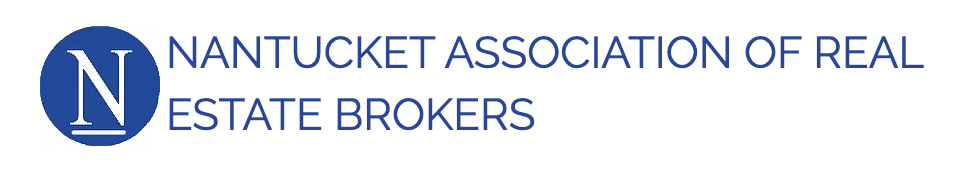 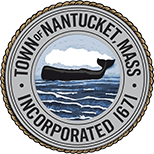 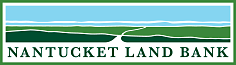 ‹#›
N.H.C.
[Speaker Notes: Don’t say queried]
Findings
‹#›
There is no physical market for salvaged building materials on Nantucket.
?
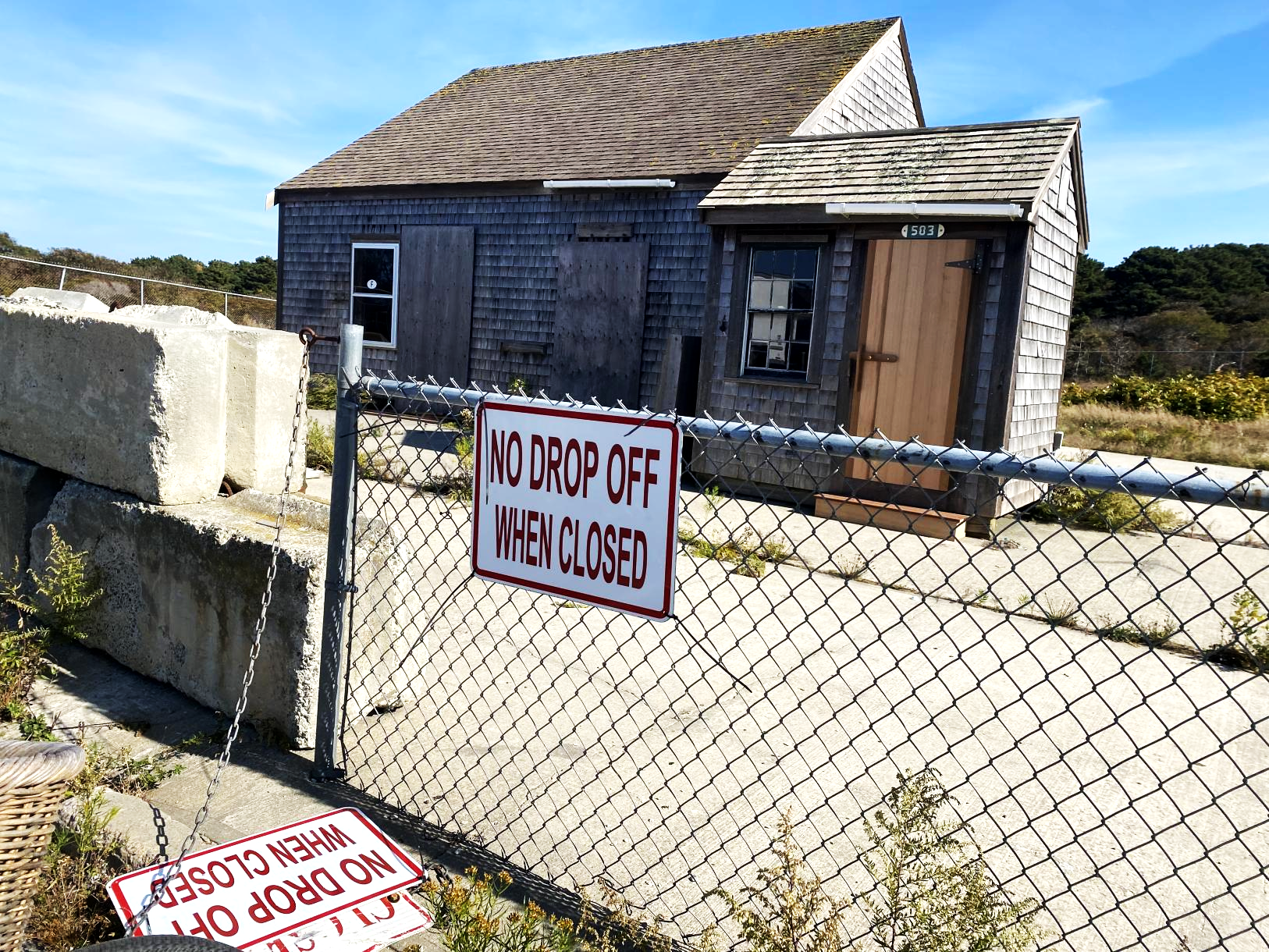 ‹#›
[Speaker Notes: Salvaged
Don’t say that “we all know and love”
Did you talk about the market the builders have?]
Demolition data over the past 3 years.
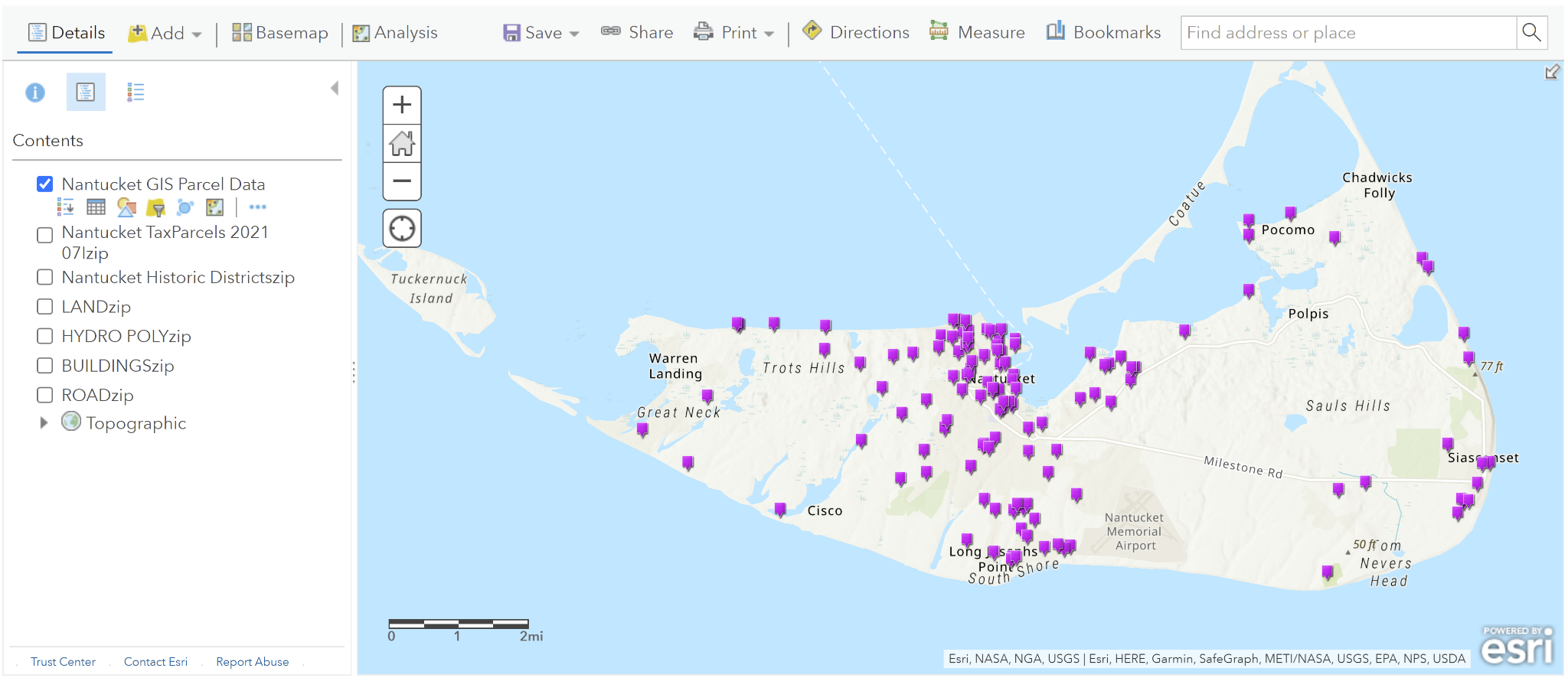 ‹#›
[Speaker Notes: Total and partial demos]
There is some interest in restoring historic homes on Nantucket.
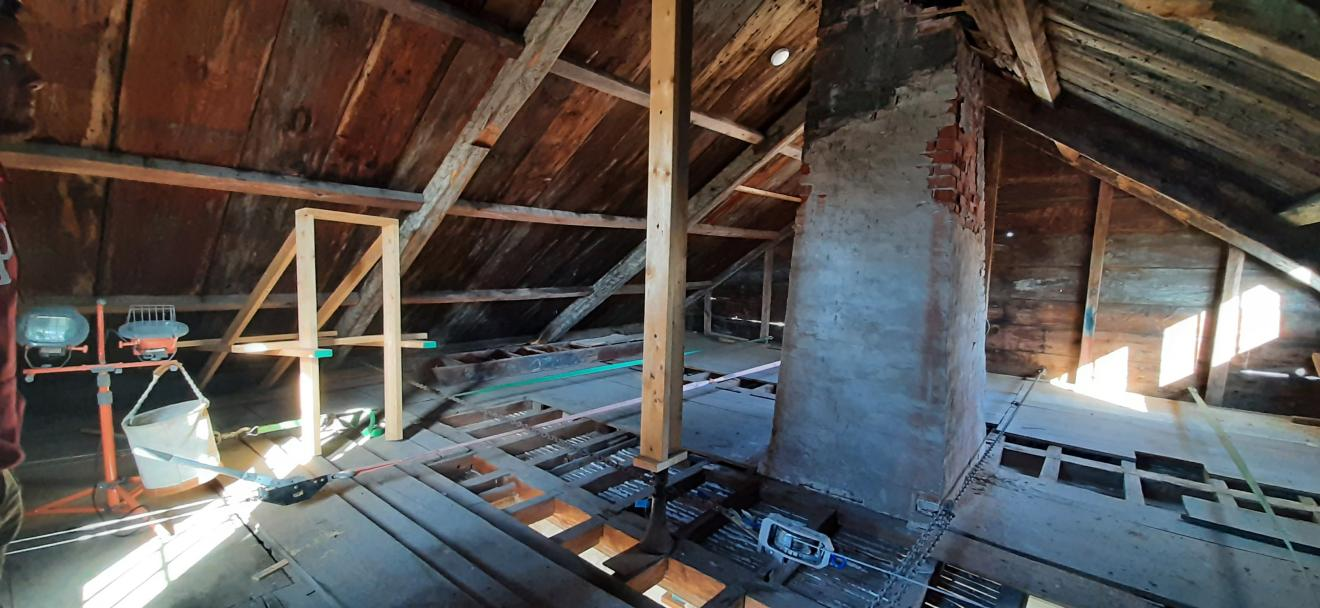 ‹#›
[Speaker Notes: TALK ABOUT SARAH MCLANE HERE
Restoring windows or salvaging old ones where restorations are not possible]
The current Nantucket demolition delay period is not long enough.
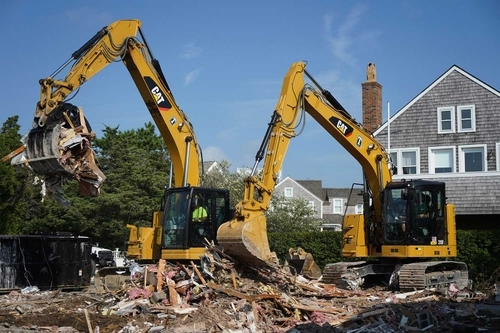 ‹#›
[Speaker Notes: Don’t talk about extending the demo delay period, that is a recommendation]
Recommendations
‹#›
Create curricula that encourage more sustainable practices.
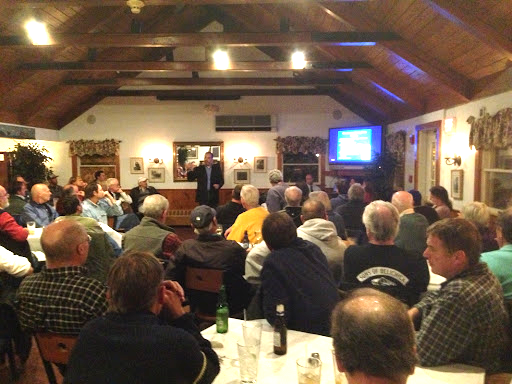 ‹#›
Create a program to increase public awareness of the historic tax credit.
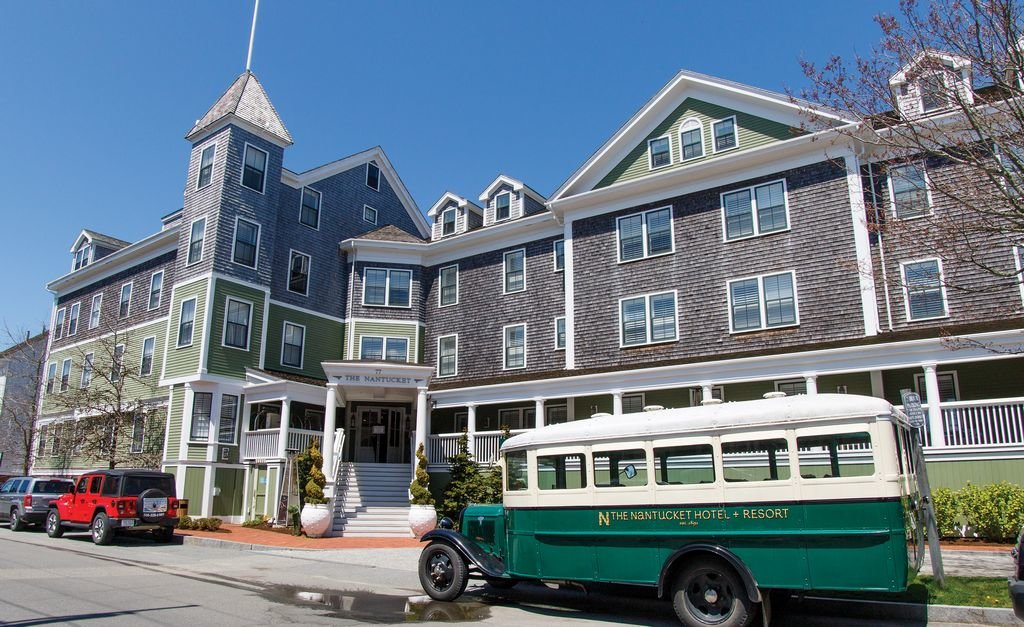 ‹#›
Require homeowners to submit a deposit upon receipt of a CoA.
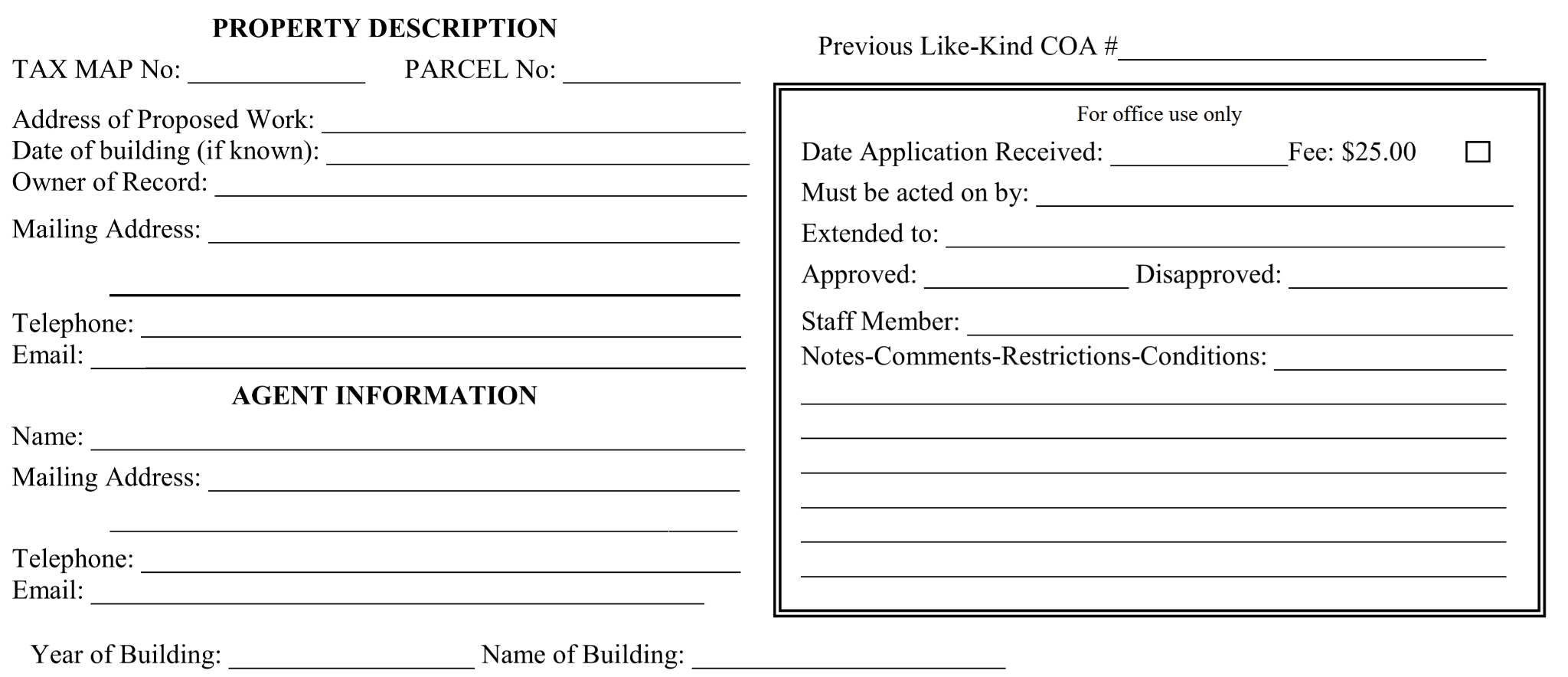 ‹#›
Create a CoA review priority system for quicker approval of sustainable practices.
Restoration
Relocation
Deconstruction
Renovation
Demolition
‹#›
[Speaker Notes: TIME OVER MONEY]
Amend the current demolition delay bylaws.
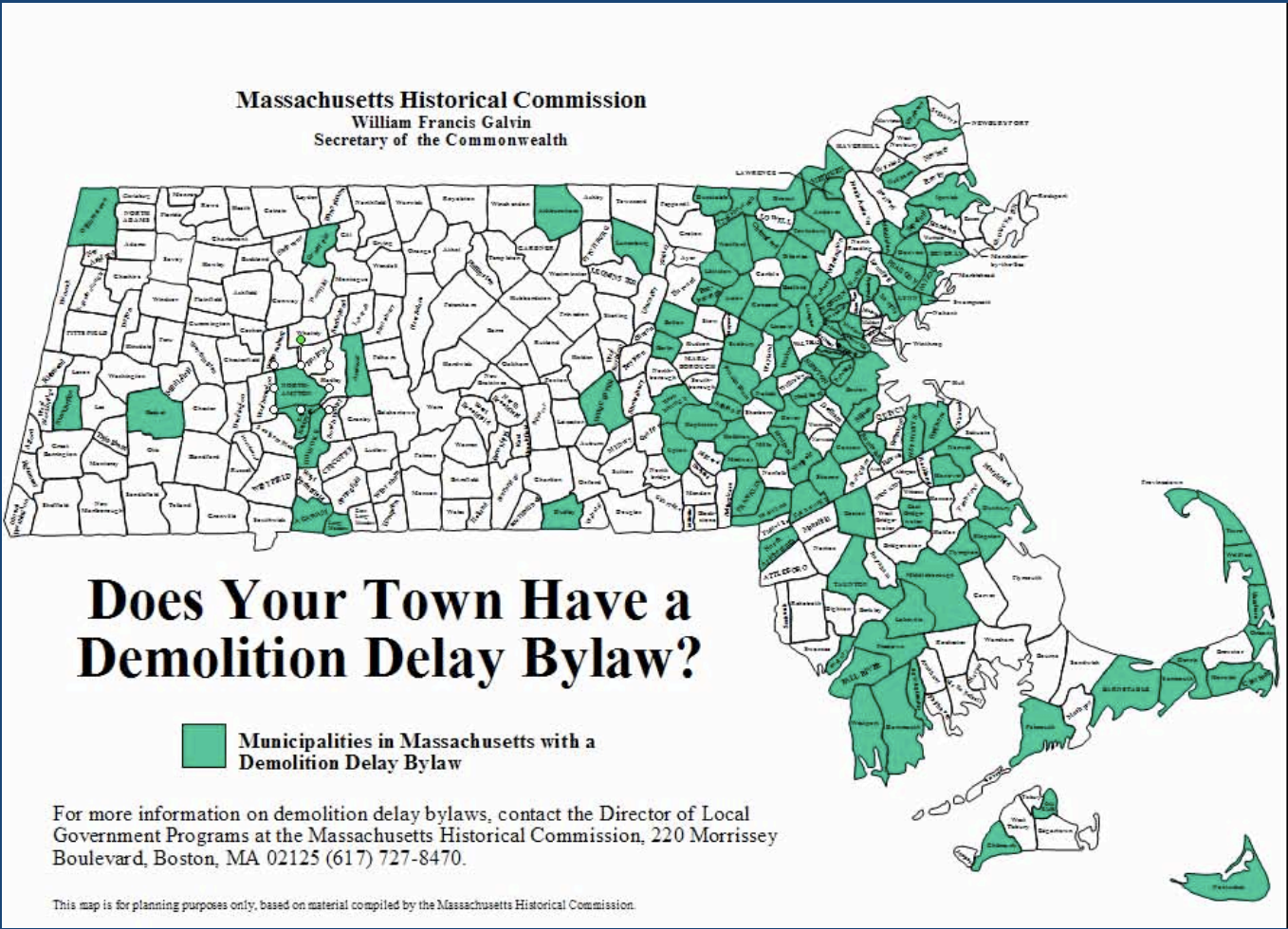 ‹#›
[Speaker Notes: Demo delay
Recommend town work with HDC to amend current demo delay bylaws
Currently: 60 days
Not enough time
Other towns in MA: 6mo, up to 18
Increase in delay period = fewer demos]
Facilitate the creation of a physical marketplace for salvaged building materials.
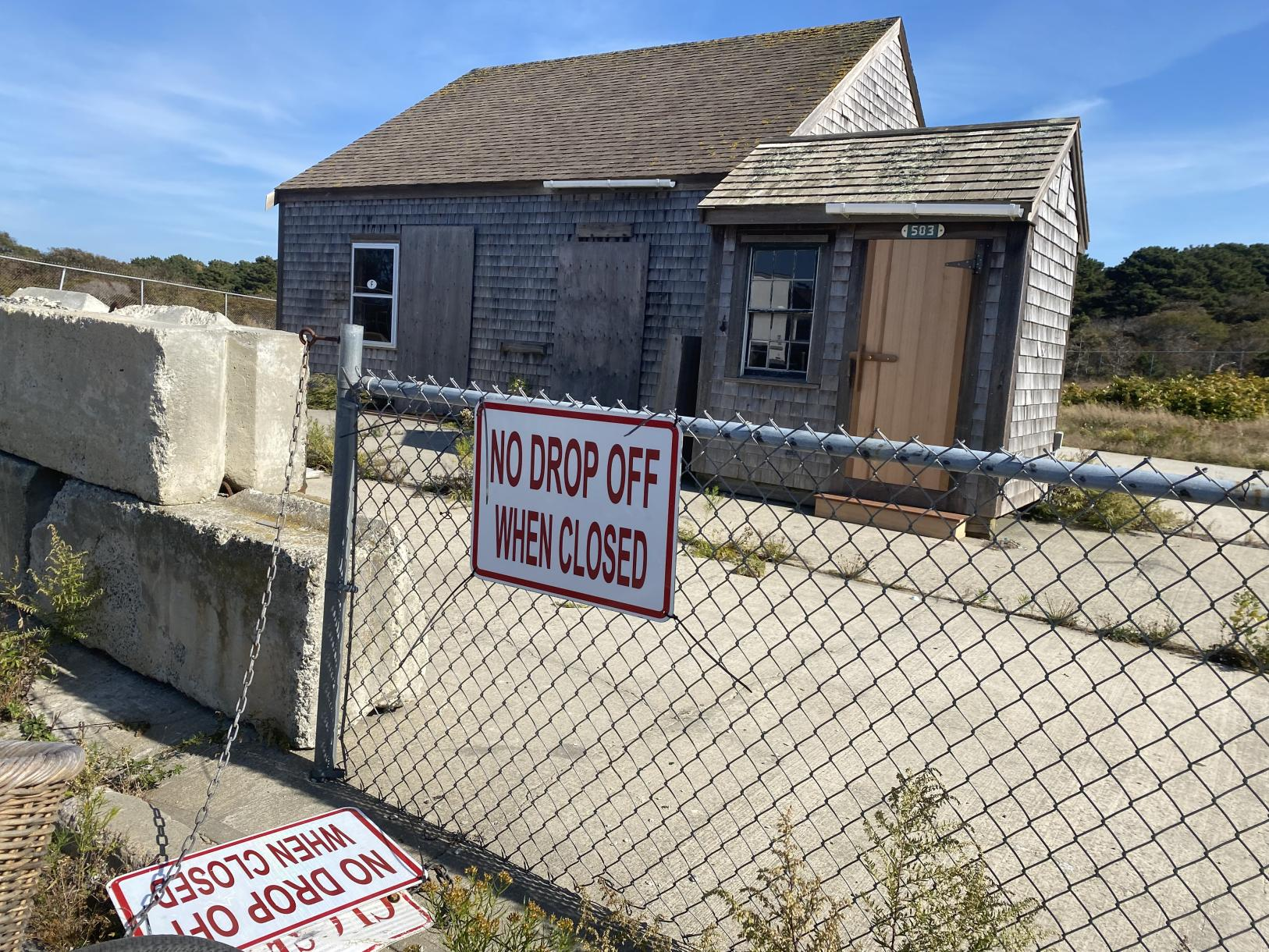 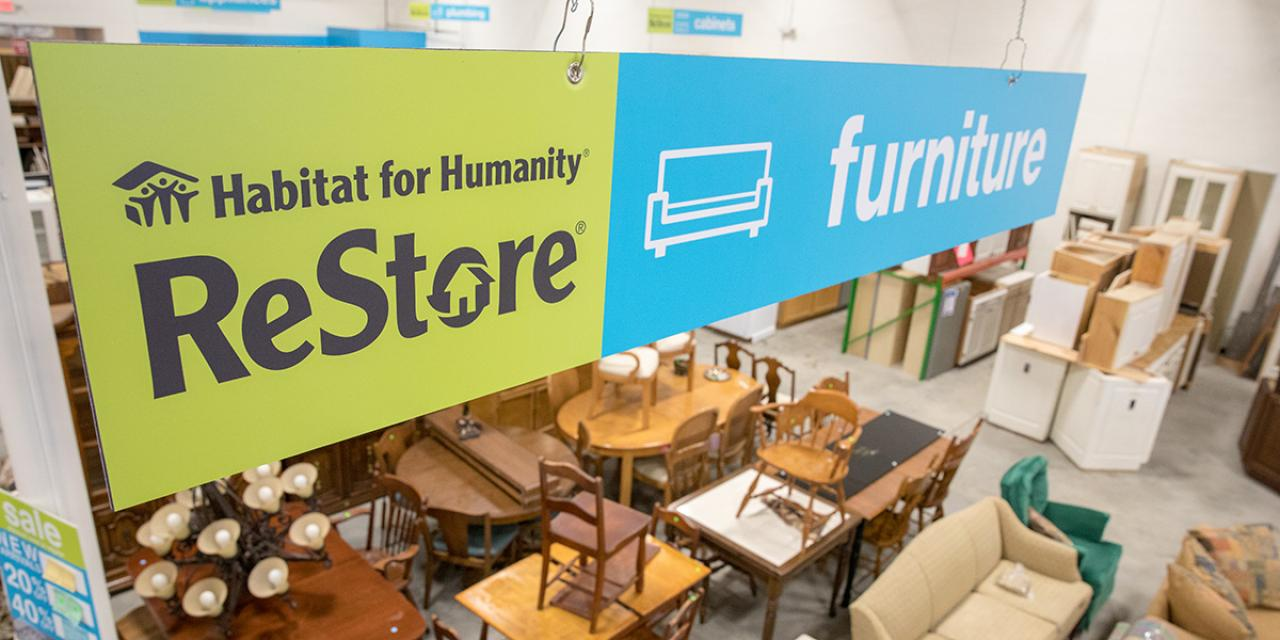 ‹#›
[Speaker Notes: DPW facilitate creation of Physical marketplace for sal bldg mtls
Builders have stockpiles
Not accessible to public
Recommend DPW set aside land @ landfill
Creation of a store (like H4H ReStore)
Donations, resold]
Facilitate the creation of an online resource for salvaged building materials.
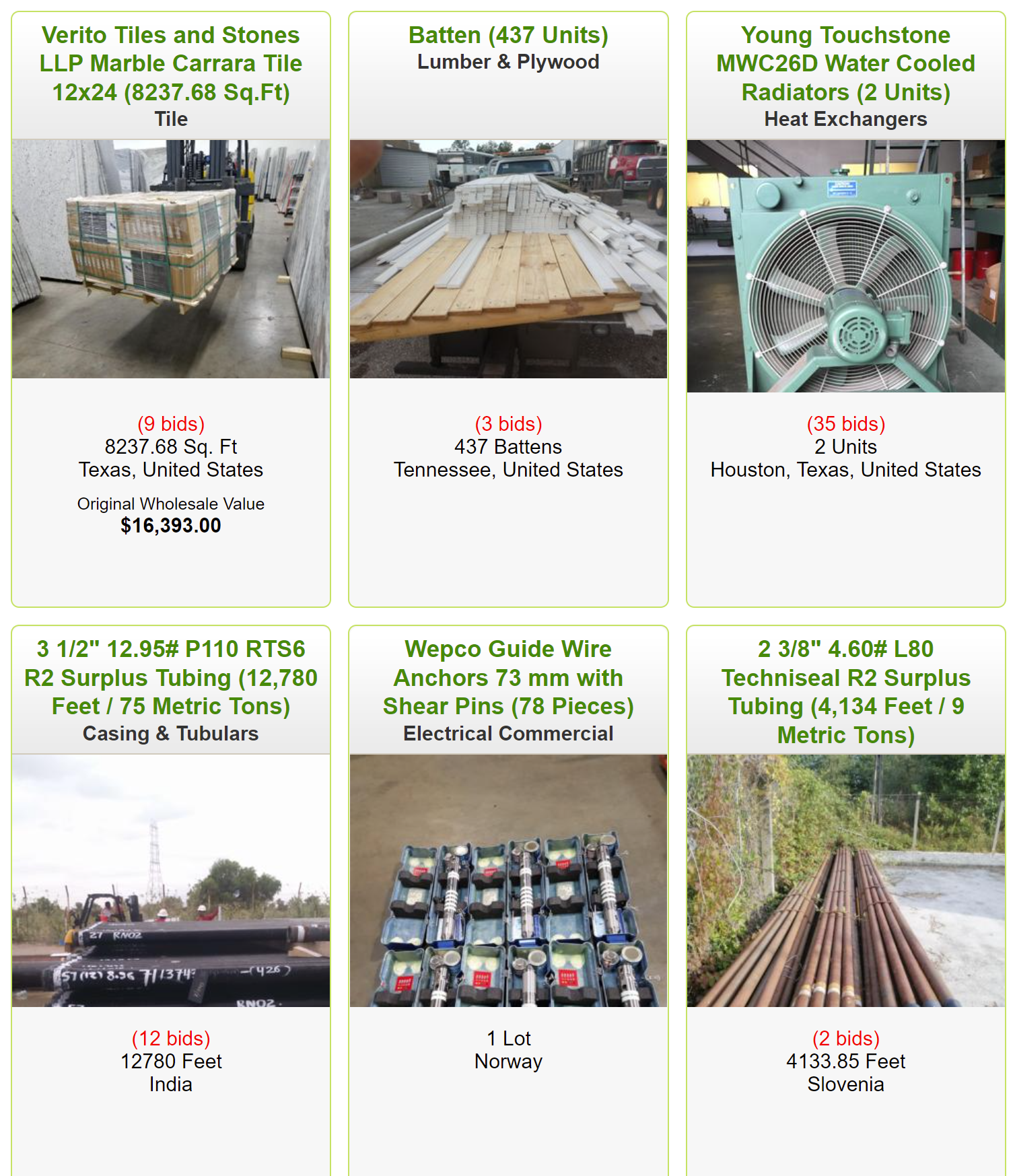 ‹#›
[Speaker Notes: Online marketplace
Finding space is challenging
If no physical space, town facilitate creation of online marketplace
Existing: FB Marketplace, Reuse Exchange
Nothing for Nantucket bldg mtls
Creating online market would help reduce C&D landfilled]
Facilitate the creation of an online resource for structures being advertised for relocation.
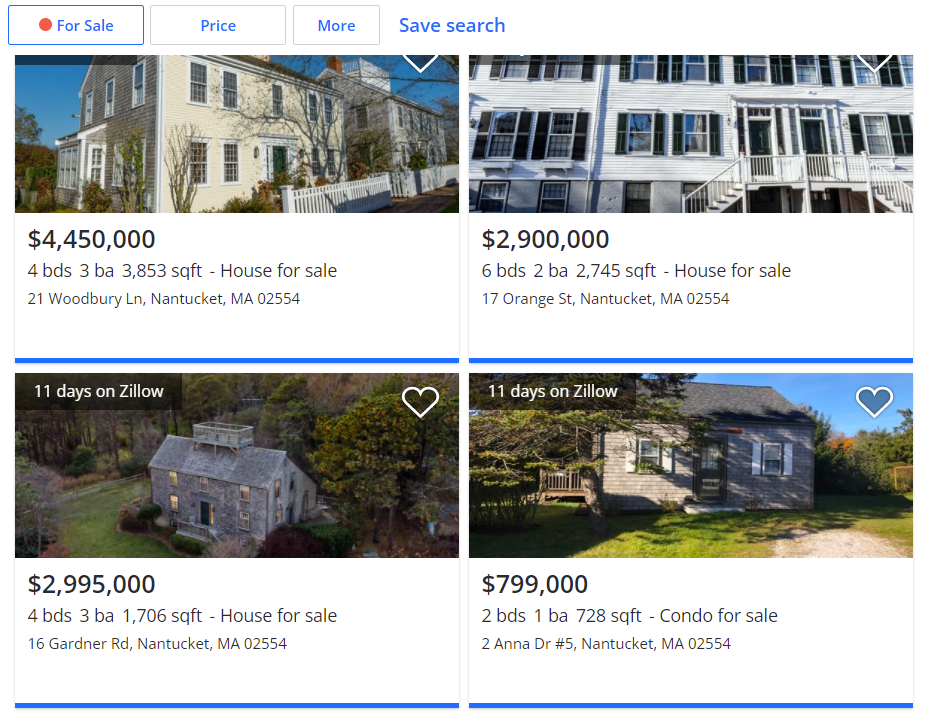 ‹#›
[Speaker Notes: Online house listing
Along similar lines…
Recommend Town & HDC facilitate creation of central online resource for structures being advertised for relocation
Currently: ad in paper
Doesn’t reach as many people
Town creates & maintains active record of structures
Anybody in community looking for structures can easily see everything available]
Modify ground cover policies and allocate land to allow for temporary staging of homes.
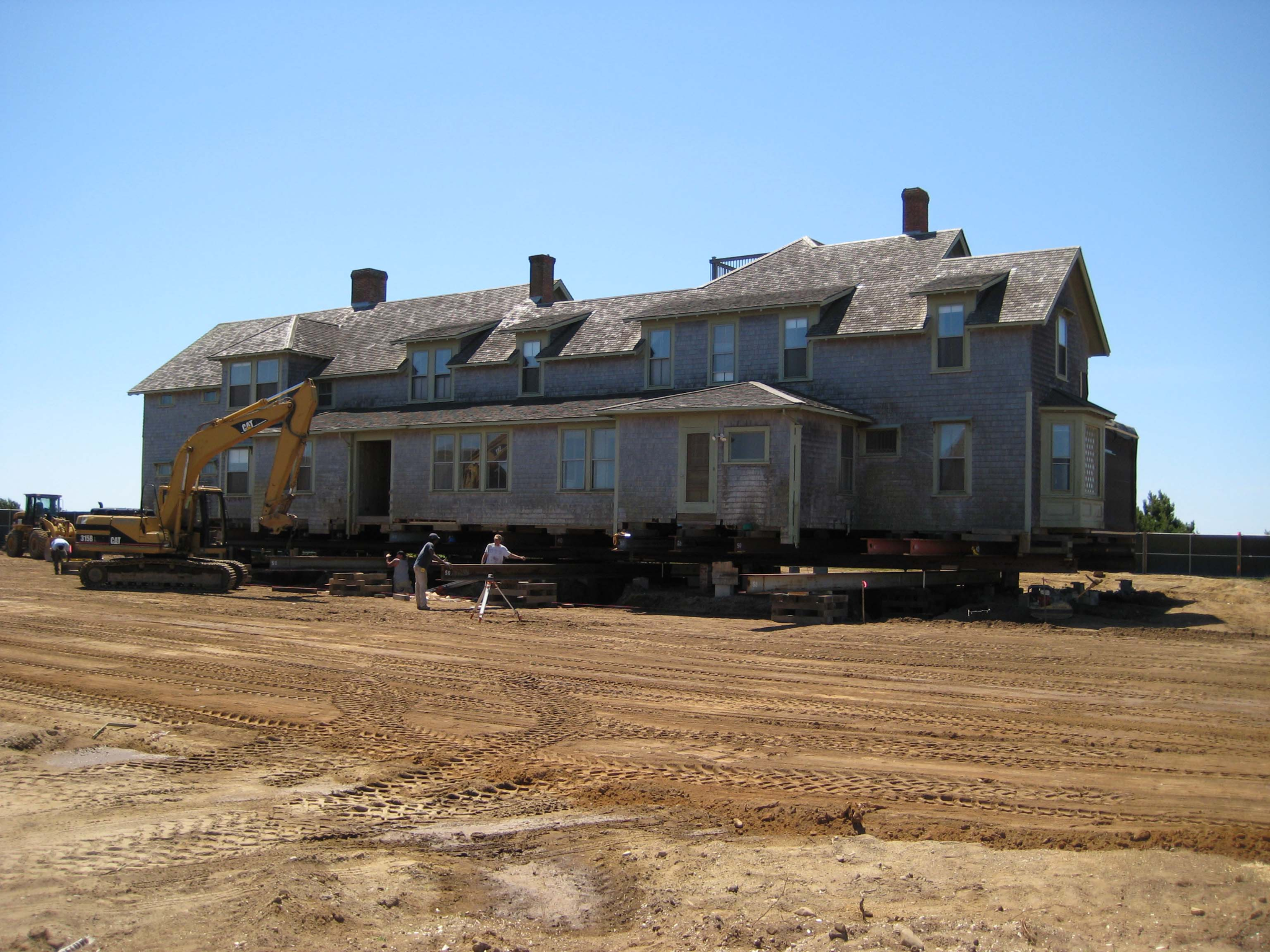 ‹#›
[Speaker Notes: Interim space & ground cover regulations
As before, available space is difficult to find
Lack of space can cause problems when moving a house
For most part, anybody who wants to move a structure has to have the new location already prepared (done within 60 days)
Recommend town modify ground cover policies to allow for temp staging of homes
Recommend town set aside interim space where structures can go while a more permanent location is being found]
Future Research
‹#›
Analyzing the island’s transportation routes for structure relocations.
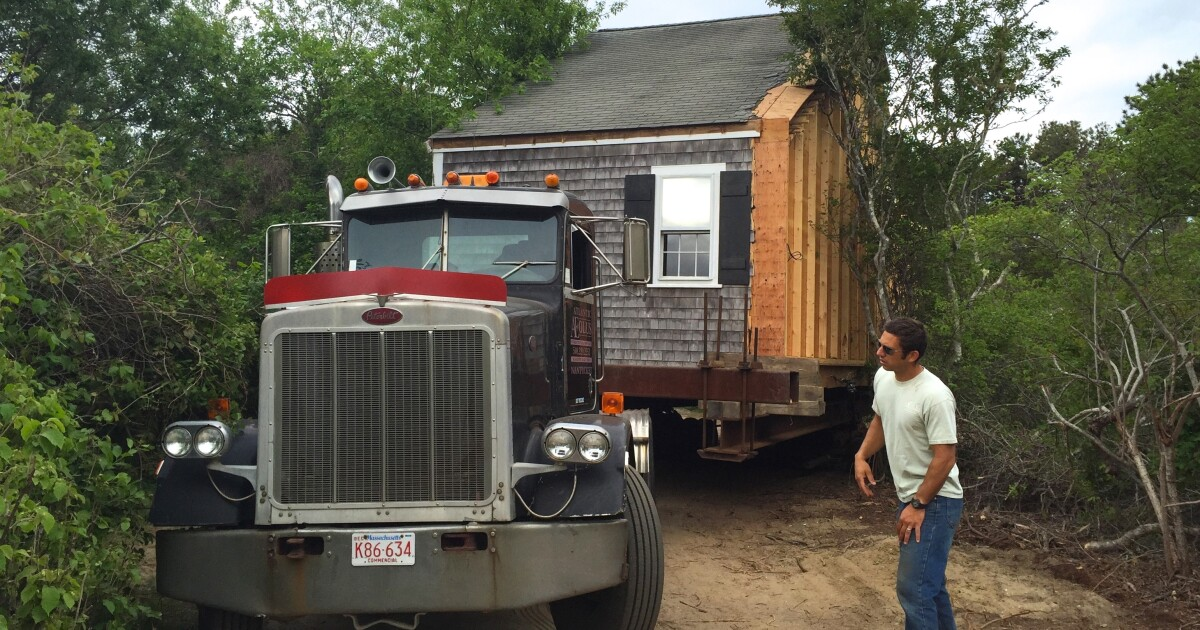 ‹#›
Examining the role of Nantucket’s waste contractors in the reduction of C&D waste.
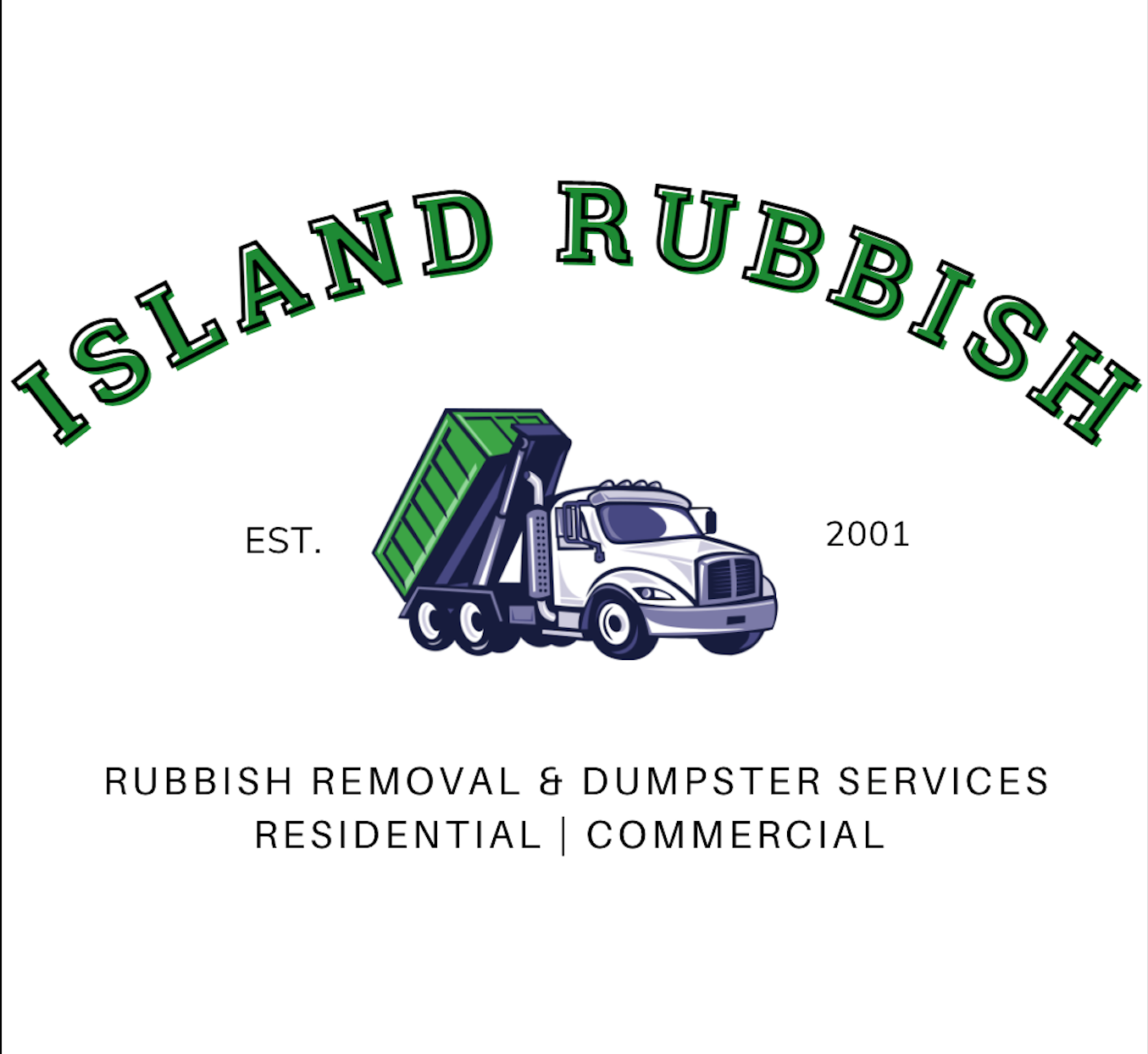 ‹#›
Creating a guide for teaching the history and importance of preserving the island’s structures and historic context.
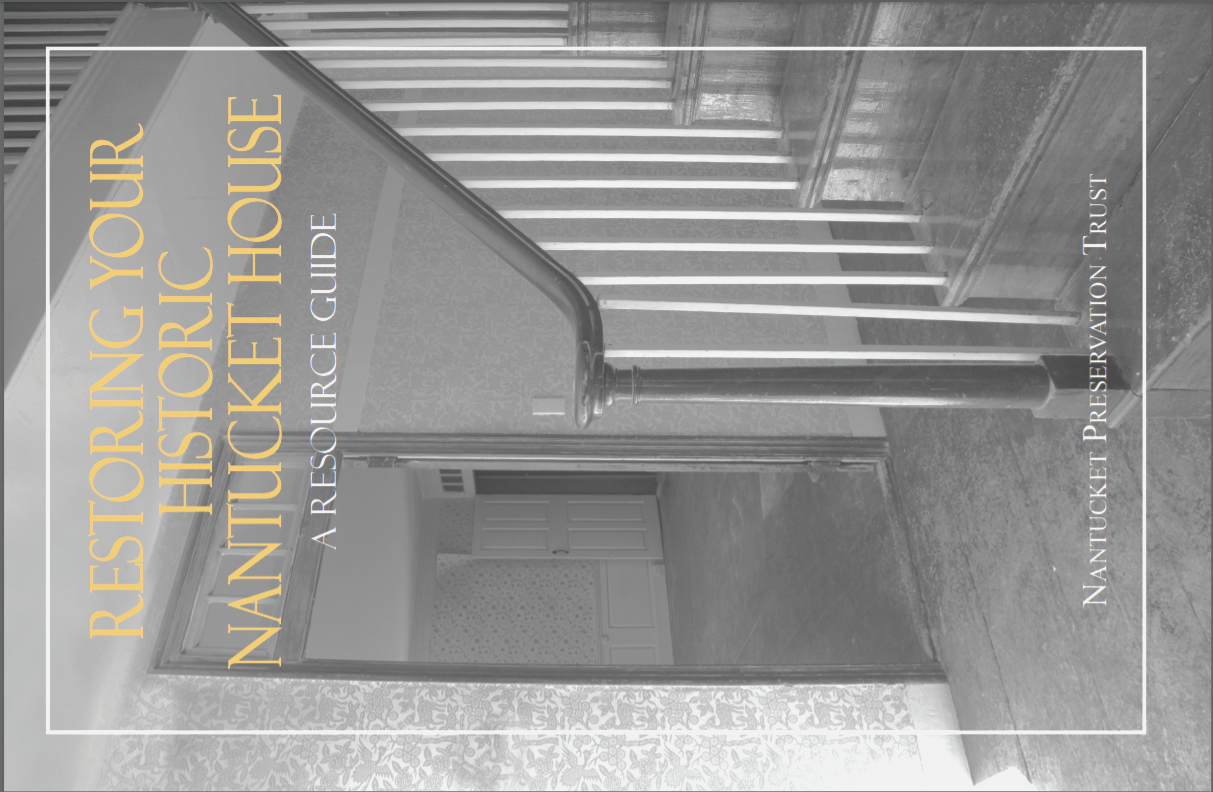 ‹#›
Acknowledgements
Our Sponsors
Graeme Durovich and Holly Backus
Our Advisors
Dominic Golding and Fred Looft
Our 17 Interviewees
Others
Nantucket Yacht Club and Young’s Bicycles
‹#›
Thank you!
Questions?
‹#›
References
https://historicboston.org/the-challenges-of-being-historic-nantucket/

https://www.toscanacorp.com/services/demolition

https://www.nantucket-ma.gov/1473/Construction-Site-Roadside-Coastal-Litte

http://www.nantucketbuildersassociation.org/

https://www.nantucketpreservation.org/

https://www.housingnantucket.org/

https://www.nantucket-ma.gov/2030/Coastal-Resilience-Plan

https://www.nantucket-ma.gov/184/Affordable-Housing-Trust
‹#›
References
https://www.toscanacorp.com/

https://www.nantucketlandbank.org/

https://www.nareb-online.com/

https://www.nantucket-ma.gov/

https://www.toscanacorp.com/services/demolition

http://www.nantucketbuildersassociation.org/

https://cdn1.creativecirclemedia.com/ack/original/20210114-141115-NEWS_200509758_AR_-1_RSVIYINNWSHU.jpg

https://www.nantucket-ma.gov/DocumentCenter/View/29427/Like-Kind-Application-PDF
‹#›
References
https://capecodcommission.org/resource-library/file/?url=/dept/commission/team/Website_Resources/historicpreservation/Workshop2009Skelly.pdf

https://www.habitat.org/stories/habitat-for-humanity-restores-faq

https://www.salvex.com/listings/index.cfm?catID=1003

https://www.zillow.com/nantucket-ma/

https://nantucketrealestate.com/building-moving-and-nantucket/

https://www.capeandislands.org/in-this-place/2015-07-28/psst-want-a-free-house-on-nantucket-just-pay-to-move-it

https://ackislandrubbish.com/

http://www.nantucketpreservation.org/wp-content/uploads/2015/10/RestoreBrochure.pdf
‹#›